Digitaal in het DNA?
Veerle Aendekerk, directeur
6 februari 2023
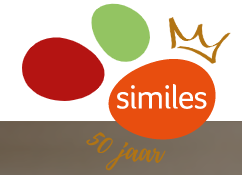 Missie
Familie ondersteunen en versterken
Visie
Herstel voor familie
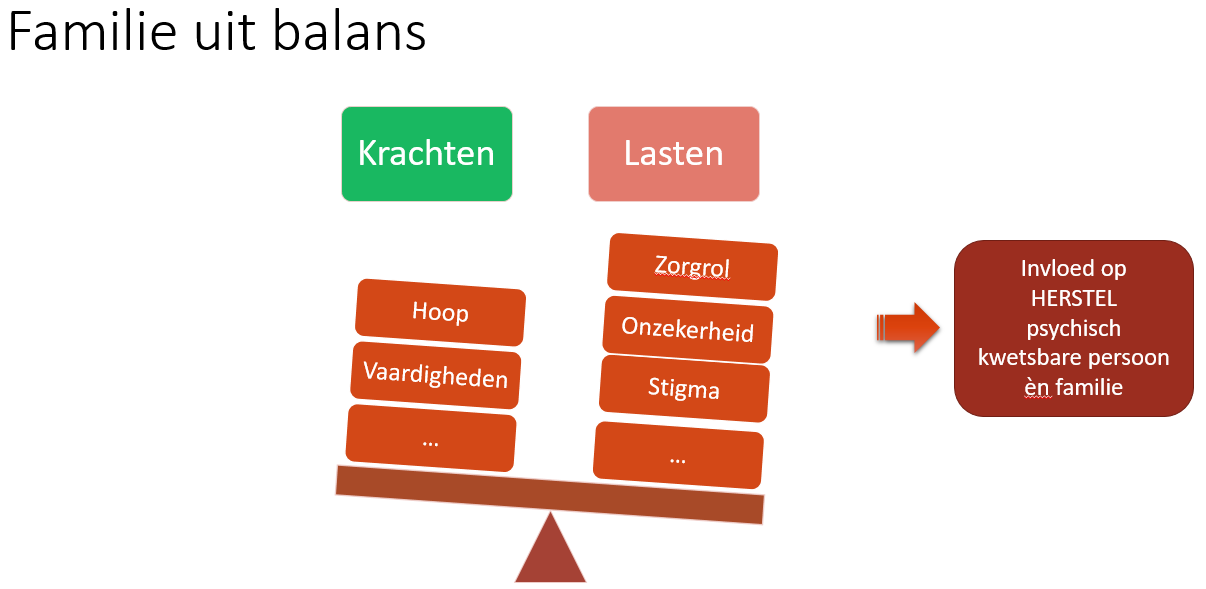 www.similes.be    info@similes.be    016 244 201
Wat? Participatie en empowerment
www.similes.be    info@similes.be    016 244 201
Hoe? Leden- en vrijwilligersvereniging
Voor 2022
Federatie van Vlaamse Simileskringen vzw
(Dalend aantal) kringen met autonoom bestuur
Je wordt lid van een kring of van de federatie
Toenemende centralisering van interne en externe processen en communicatie botst met autonome kringwerking
Sinds 2022
Similes Vlaanderen vzw
Je wordt lid van de vzw 
Je bent vrijwilliger 
in een regionale vrijwilligersafdeling
in een centrale werkgroep
in een informele lokale werkgroep
Alle neuzen in zelfde richting?
www.similes.be    info@similes.be    016 244 201
Team Similes
Kantoor Heverlee
2 vrijwilligerscoördinatoren
1 vormingsverantwoordelijke
0,5 projectmedewerker bewindvoering
1 communicatieverantwoordelijke
1 office manager
0,5 personeelsverantwoordelijke
1 directeur
Kantoor Drongen
1 vrijwilligerscoördinator
1 projectmedewerker bewindvoering
www.similes.be    info@similes.be    016 244 201
Digitalisering gebeurt binnen steeds wijzigende interne en externe context
www.similes.be    info@similes.be    016 244 201
2017: Nieuwe huisstijl en website
Server
CRM = Axoclub
Adresgegevens (leden, geïnteresseerden, vrijwilligers, …)
Mandaten, vrijwilligersrollen, interesses en betrokkenheid, …
Verwerking van betalingen (lidgeld, giften, deelnameprijs activiteiten) 
Genereren van lidgelden, aan de hand van betalingsuitnodigingen (facturen) en herinnering
Bekendmaking van activiteiten
Opvragen van lijsten (bv leden Bestuur, Algemene Vergadering, inschrijvingen activiteiten, ledenlijsten – ook van kringen)
Giften per kring of algemeen  
Opvragen van betaalde facturen (leden, inschrijvingen activiteiten)

Intranet = Sharepoint
Website = Statik
www.similes.be    info@similes.be    016 244 201
2018: Adviesvraag m.b.t digitalisering
www.similes.be    info@similes.be    016 244 201
www.similes.be    info@similes.be    016 244 201
www.similes.be    info@similes.be    016 244 201
www.similes.be    info@similes.be    016 244 201
www.similes.be    info@similes.be    016 244 201
www.similes.be    info@similes.be    016 244 201
www.similes.be    info@similes.be    016 244 201
Intussen … Introductie e-brieven
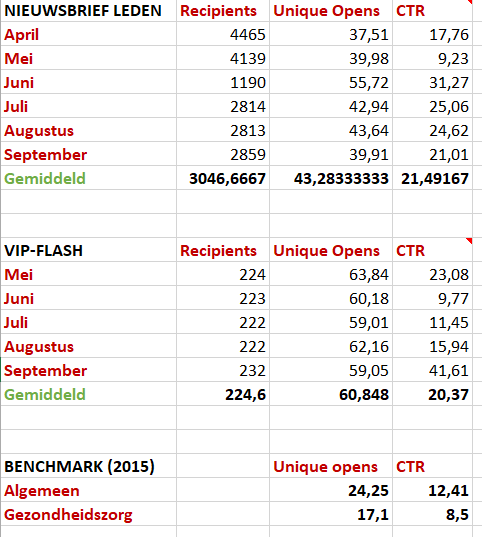 www.similes.be    info@similes.be    016 244 201
2019: Start uitvoering plan digitalisering
www.similes.be    info@similes.be    016 244 201
Werken met persona’s
www.similes.be    info@similes.be    016 244 201
www.similes.be    info@similes.be    016 244 201
Webshop
www.similes.be    info@similes.be    016 244 201
CRM
www.similes.be    info@similes.be    016 244 201
www.similes.be    info@similes.be    016 244 201
Evaluatie
Website
Inhoudelijk stap vooruit
Groeiend aantal activiteiten online
Toch …
Imagovorming naar (kandidaat) leden, vrijwilligers, donateurs
Content managen
Integratie webshop
Look & feel oké
Vertraging Molly
Log in-problemen: pijnpunt
Troef voor Qbeleid
www.similes.be    info@similes.be    016 244 201
CRM
Ledenadministratie: pijnpunt
Tijdswinst voor office manager: pijnpunt
Afstemming met boekhoudpakket: pijnpunt
Betrokkenheid collega’s: succes, mits continu vormen en sensibiliseren 

Vrijwilligersportaal
Info delen: gedeeltelijk succesvol
Community versterken: minimaal
Grotere efficiëntie: ja, mits continu vormen en sensibiliseren
www.similes.be    info@similes.be    016 244 201
2020
Pensionering ICT-ondersteuner
Overstap naar Orbid
Data in de Cloud? Cloud telefonie?
Overstap naar Greenbytes
Mappenstructuur in OneDrive
Samenwerken via Teams
Telefonie via Sky Hi; intussen CloudCall
Corona
www.similes.be    info@similes.be    016 244 201
LockdownZorg op slotLedenbevraging
www.similes.be    info@similes.be    016 244 201
Ervaring met filmpjes
www.similes.be    info@similes.be    016 244 201
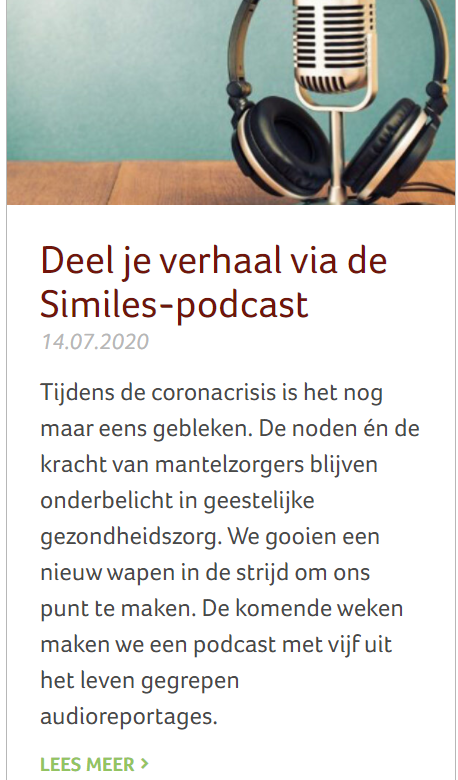 www.similes.be    info@similes.be    016 244 201
Keuzes
We brengen de kern van het verhaal van ouders, partners, kinderen, zussen/broers van … 
« Sfeervol » gebracht, met impliciet verwijzingen naar dagelijkse leven
Zo mogelijk meerstemmig, met inbreng ook van de persoon met een psychische aandoening
Herkenbaar voor andere families
Aansprekend voor hulpverlening
www.similes.be    info@similes.be    016 244 201
Hindernissen bij podcast tijdens lockdown
Inhoudelijk
Geen voortrajct mogelijk
Praktisch
Afstandsregels
www.similes.be    info@similes.be    016 244 201
Taakverdeling
Hele team: scouten
Vrijwilligerscoördinator: Voorgesprek
Communicatieverantwoordelijke
Brug naar podcastmaker
Podcast inbedden in onze communicatie
Podcastmaker
Interviews en montage
Vrijwilligerscoördinator
Terugkoppelen naar familie
www.similes.be    info@similes.be    016 244 201
www.similes.be    info@similes.be    016 244 201
Duurzaam initiatief
Extra input 
Voor communicatie
Voor gespreksavonden en vormingen 
Voor sectorcontacten

Makkelijke manier om verschillende perspectieven te belichten
Eerst doelgroepen: ouder, partner, kind, zus/broer … van
Dan: specifieke thema’s: internering, …
www.similes.be    info@similes.be    016 244 201
Duurzaam initiatief
Extra input 
Voor communicatie
Voor gespreksavonden en vormingen 
Voor sectorcontacten

Makkelijke manier om verschillende perspectieven te belichten
Eerst doelgroepen: ouder, partner, kind, zus/broer … van
Dan: specifieke thema’s: internering, …
www.similes.be    info@similes.be    016 244 201
2021 en 2022: Impact van digitalisering
Samenwerking onder collega’s 
Niet locatiegebonden via Teams en CloudCall 
Wekelijks teamoverleg via zoom, 6wekelijks fysiek
Procedures vastgelegd in handleidingen en in opnames
Kwaliteitsbeleid
Continu monitoren
Digitale communicatie: Klemtoon op
FB, Instagramposts
Mailings
Kalender delen op andere sites
www.similes.be    info@similes.be    016 244 201
Communicatie in cijfers
www.similes.be  
In 2019 27.000 ker bezocht
in 2021 45.729 keer bezocht
in 2022 51.690 keer bezocht
Facebook-volgers
2.863 in 2019
3.771 in 2021
4.278 in 2022
Instagram-volgers
298 in 2019
762 in 2021
1.165 in 2022
Twitter-volgers
135 in 2019
219 in 2021
228 in 2021
www.similes.be    info@similes.be    016 244 201
Digitaal aanbod is een blijver
Nieuwe taken: Strategie? Organisatie? 
Totaal aantal activiteiten in 2022: 402
# offline: 323
# online: 79
www.similes.be    info@similes.be    016 244 201
Aanbod verder digitaliseren?
Kortfilm BOOS met Gezinsbond 
10/10/2022
40 deelnemers in Brussel, 602 online live, 1.520 achteraf bekeken
www.similes.be    info@similes.be    016 244 201
En wat met de vrijwilligers?
Pluspunten
Online rekrutering
Begeleiding online gespreksgroepen: fijne dynamiek
Hulp bij invoeren nieuwe organisatiestructuur
Regionale vrijwilligersvergaderingen ook online
Centrale werkgroepen vaak online
Vorming ook online
Werkpunten
Rekening houden met verlies van autonomie
Waarom, wat en hoe voortdurend herhalen
Niemand uitsluiten
www.similes.be    info@similes.be    016 244 201
Een werk van lange adem
www.similes.be    info@similes.be    016 244 201
2023: Digitaal in het DNA?
www.similes.be    info@similes.be    016 244 201
Case: “Strategisch+”
www.similes.be    info@similes.be    016 244 201
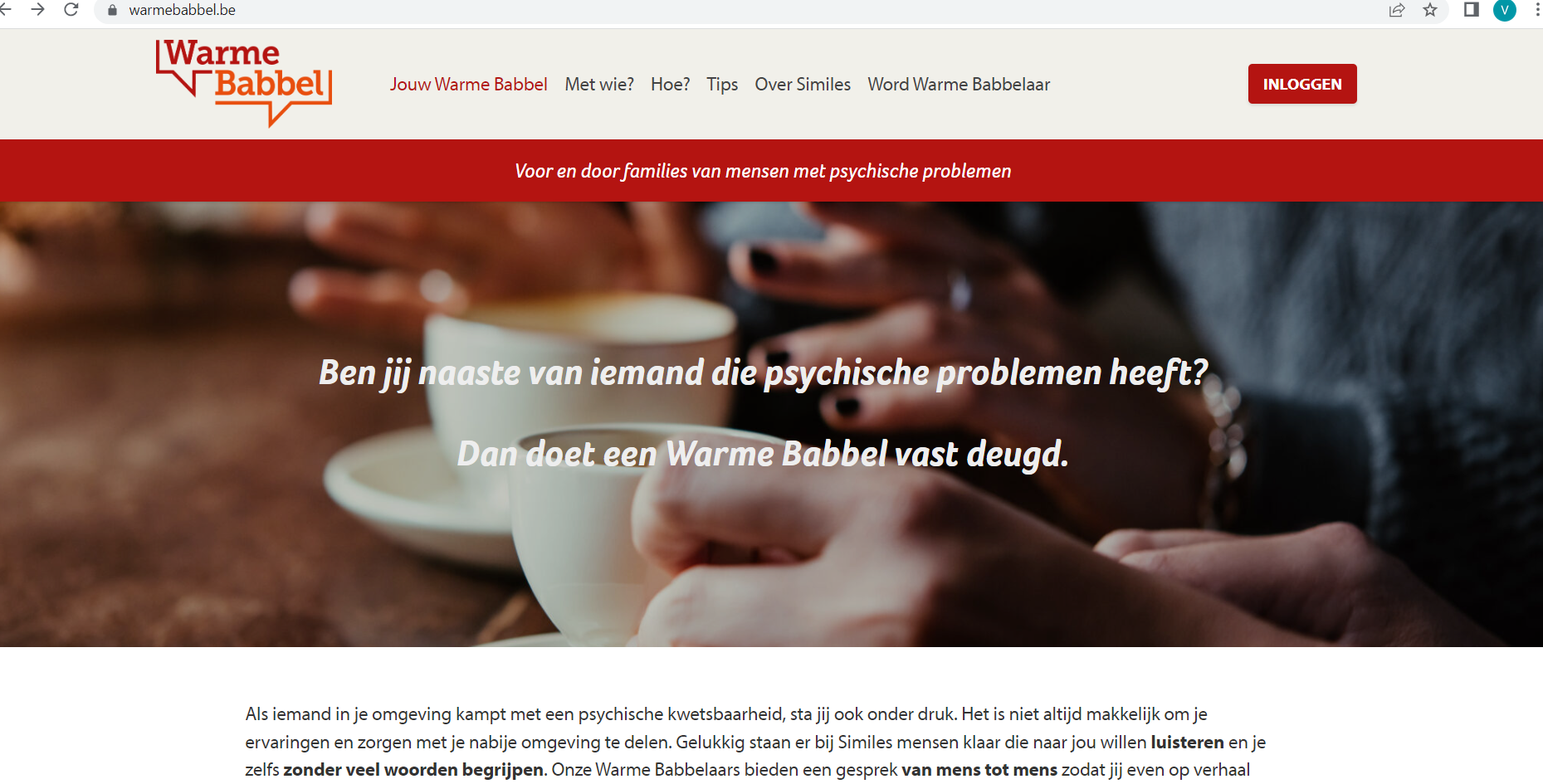 www.similes.be    info@similes.be    016 244 201
Een aanbod voor “de nieuwe vrijwilliger”
www.similes.be    info@similes.be    016 244 201
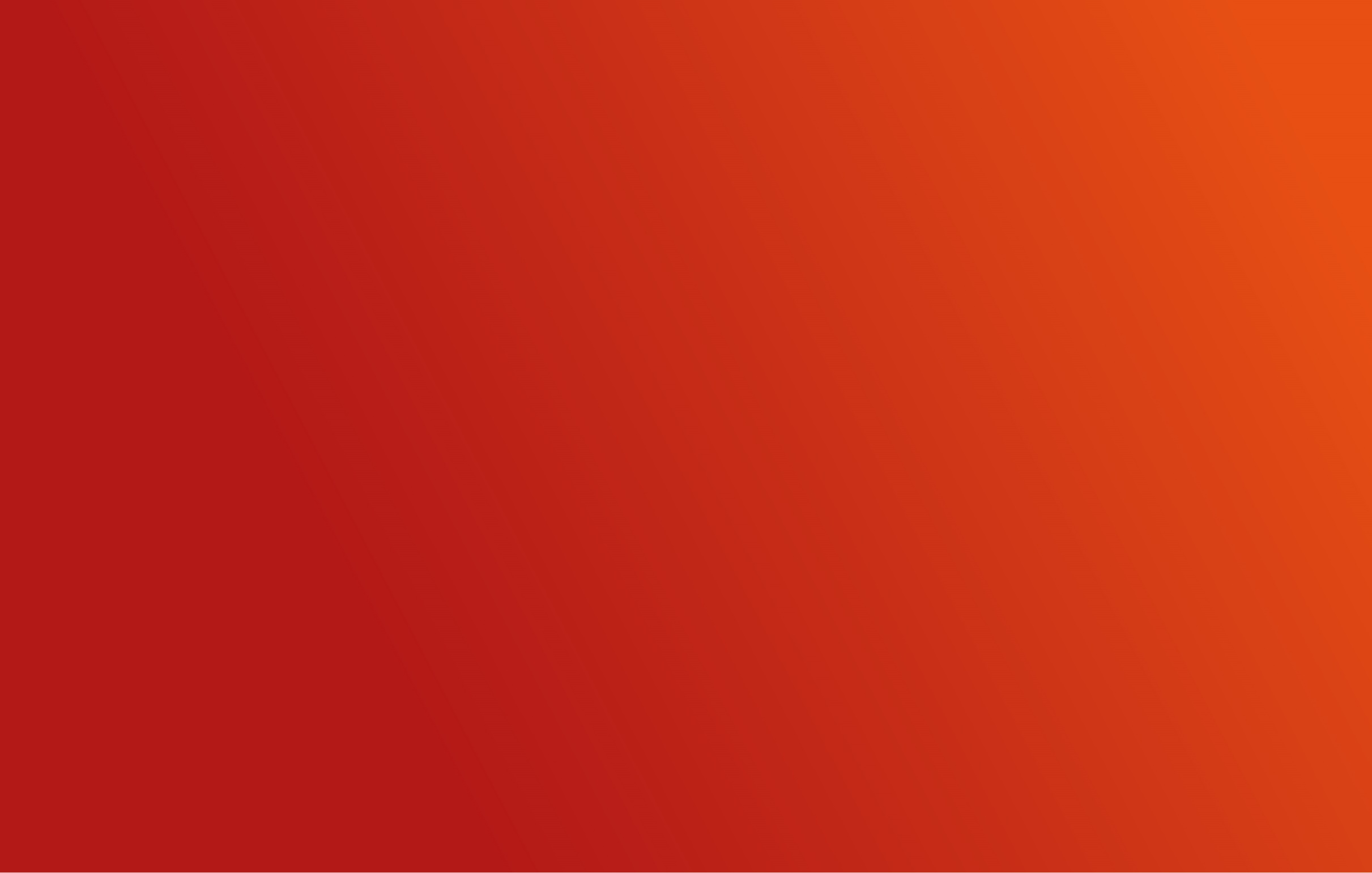 Facebook.com/similesvzw

Twitter.com/similesvzw

Instagram.com/similesvzw
info@similes.be

www.similes.be

016 244 201
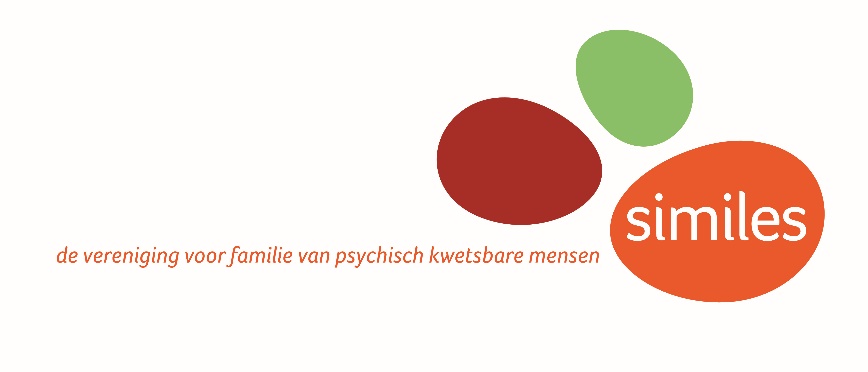 www.similes.be    info@similes.be    016 244 201